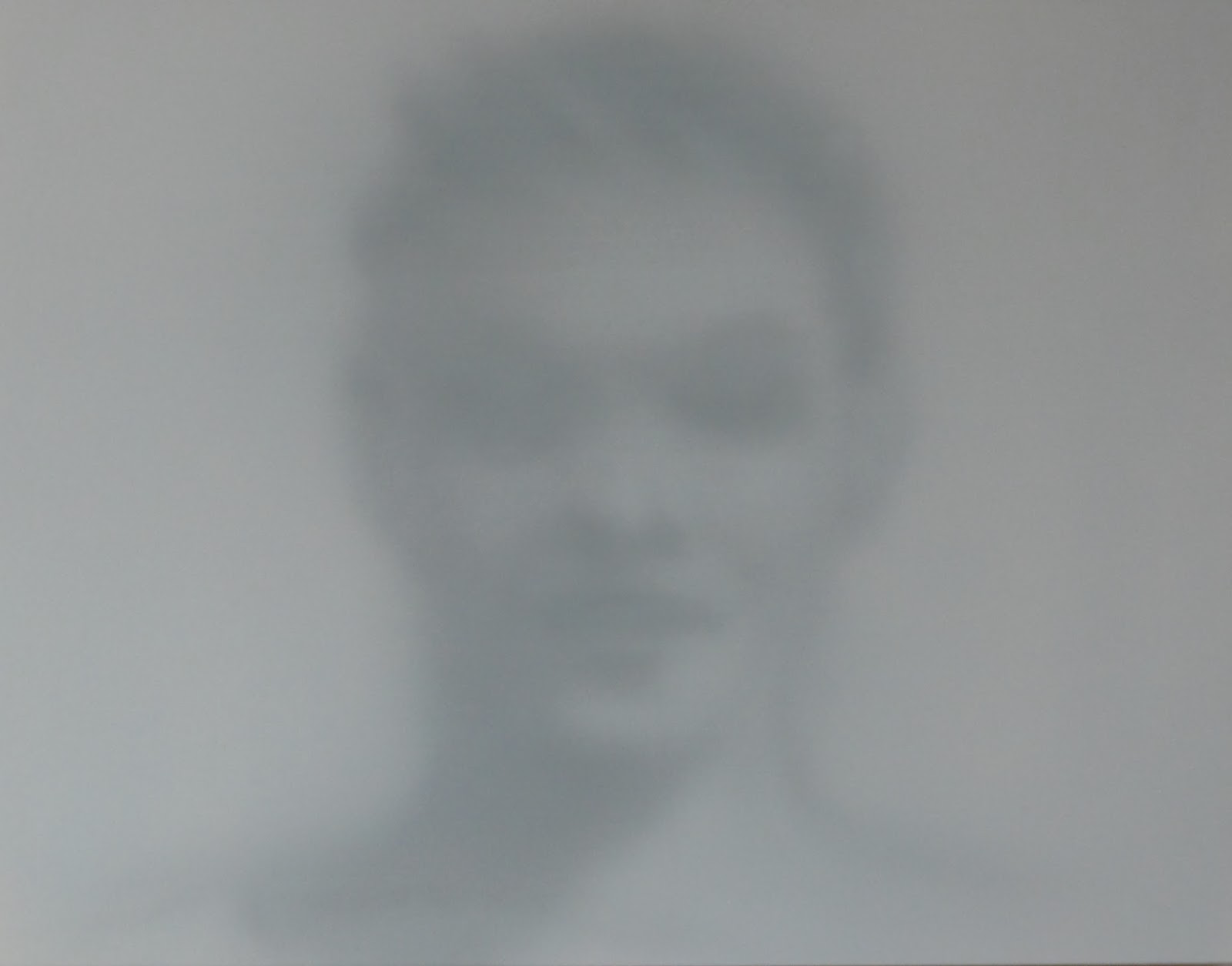 你的真實身份
約翰福音 3:17 
“因為　神差他的兒子降世、不是要定世人的罪、乃是要叫世人因他得救。”
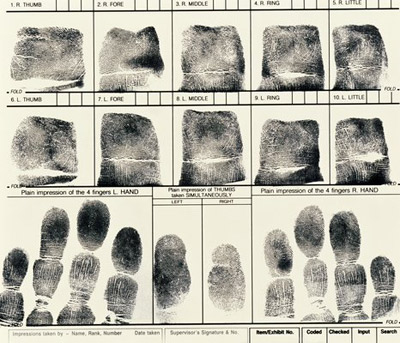 你的真實身份
彼得前書 2:9-10
“惟有你們是被揀選的族類、是有君尊的祭司、是聖潔的國度、是屬　神的子民、要叫你們宣揚那召你們出黑暗入奇妙光明者的美德。從前未曾蒙憐恤、現在卻蒙了憐恤。”
你的真實身份
1.  我是被完全接受的。

彼得前書 2:9
“惟有你們是被揀選的族類”
你的真實身份
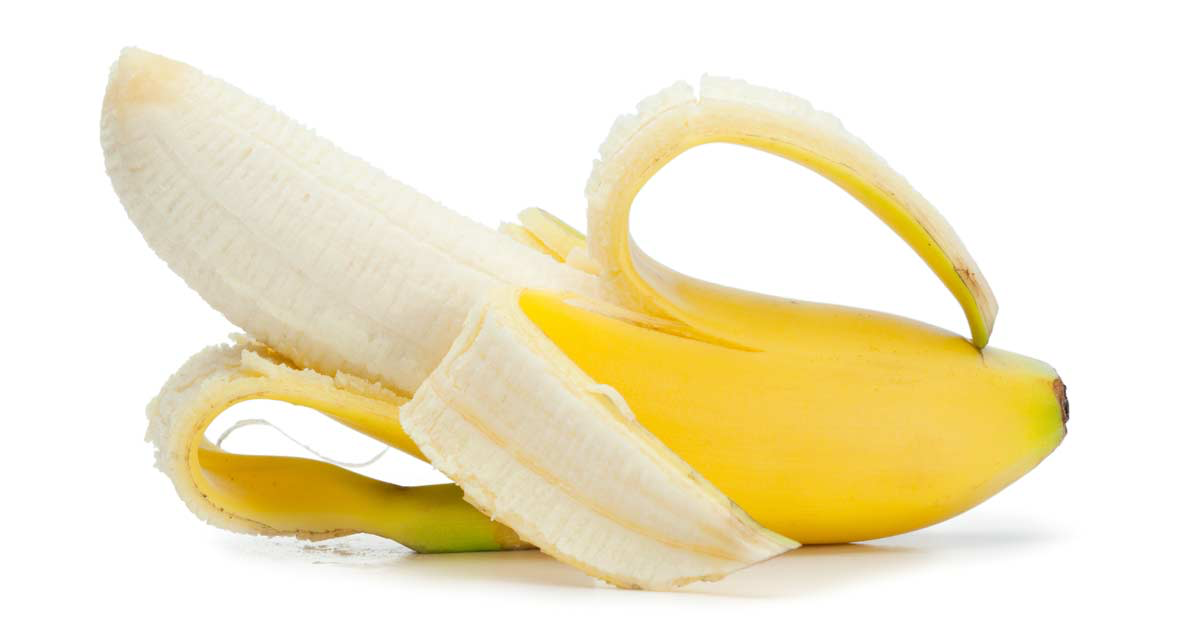 你的真實身份
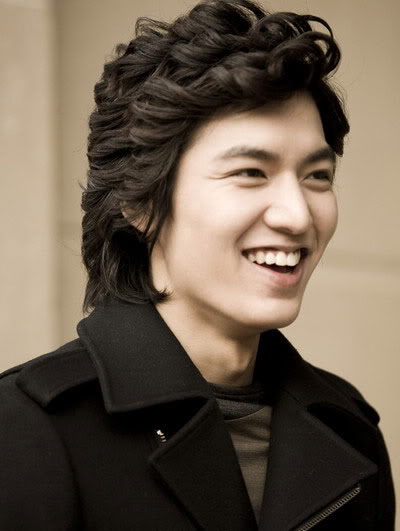 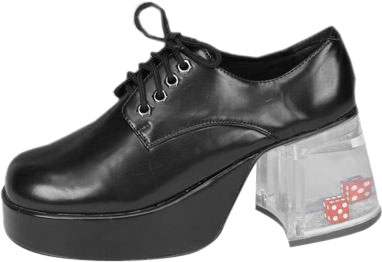 你的真實身份
2.  我是非常有價值的

彼得前書 2:9
“惟有你們是被揀選的族類、是有君尊的祭司、是聖潔的國度、是屬　神的子民”
你的真實身份
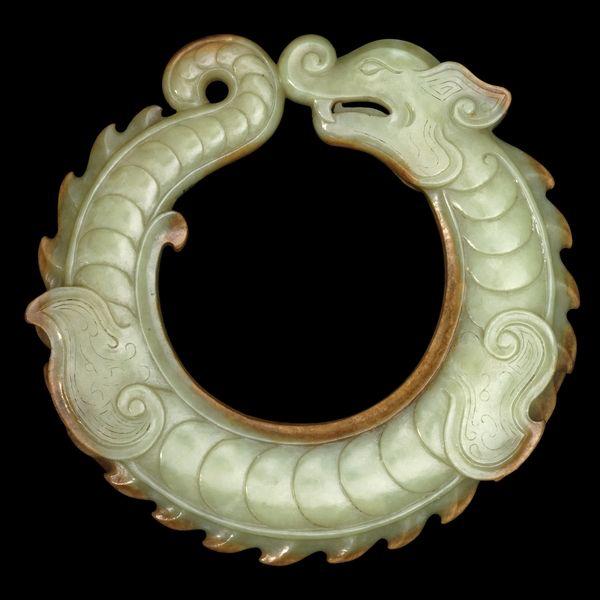 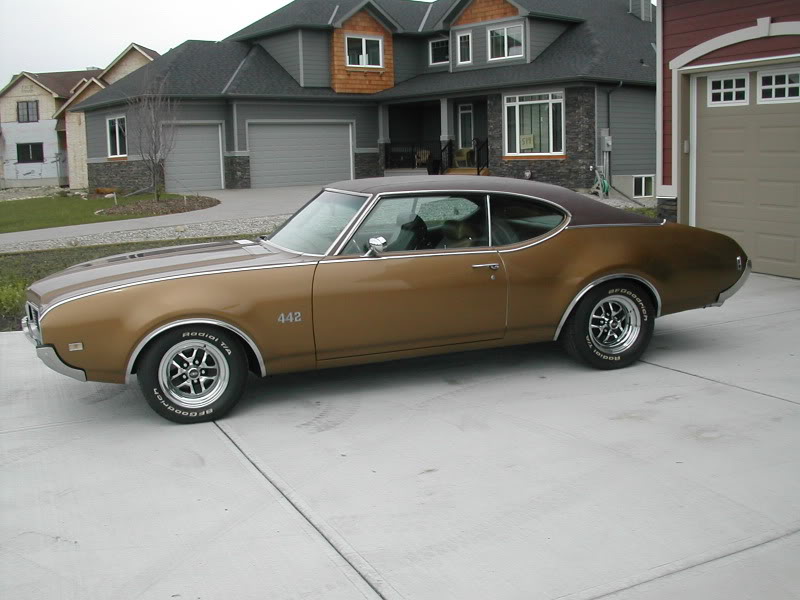 你的真實身份
3.  我是永遠被愛的

彼得前書 2:9
“惟有你們是被揀選的族類、是有君尊的祭司、是聖潔的國度、是屬　神的子民”
你的真實身份
3.  我是永遠被愛的
希伯來書 2:11 
	“所以他稱他們為弟兄、也不以為恥”

耶利米書 31:3
	“我以永遠的愛、愛你”
你的真實身份
4.  我是完全被赦免的

彼得前書 2:10
“從前未曾蒙憐恤、現在卻蒙了憐恤。”
你的真實身份
4.  我是完全被赦免的
羅馬書 8:1
	 “如今那些在基督耶穌裡的、就不定罪了。”  
以賽亞書 43:25
 	 “惟有我為自己的緣故塗抹你的過犯、我也不記念你的罪惡。”
你的真實身份
5.  我是完全有能力的

彼得前書 2:9
“惟有你們是被揀選的族類、是有君尊的祭司”
你的真實身份
5.  我是完全有能力的

哥林多後書 3:5 
	 “並不是我們憑自己能承擔甚麼事、我們所能承擔的、乃是出於　神”
你的真實身份
5.  我是完全有能力的

腓立比書 4:13 
	 “我靠著那加給我力量的、凡事都能作”
你的真實身份
我是 . . 
被接受的 
有價值的 
被愛的 
被赦免的 
有能力的